ABLE
Diagnosing Organizational Effectiveness
A Roadmap toward Corporate Sustainability
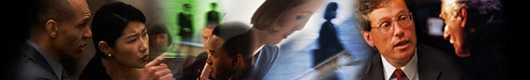 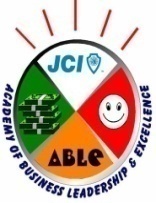 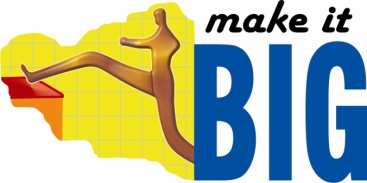 ABLE
Comprehensive Model for 
Diagnosing Organizational Systems
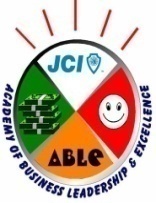 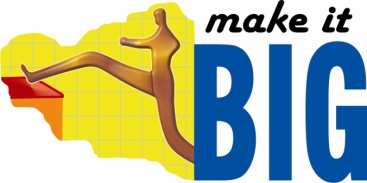 Comprehensive Model for Diagnosing Organization
A. ORGANIZATIONAL LEVEL
Design Components
Outputs
Inputs
- General Environment
- Industry Structure
Organization Effectiveness
Strategy
Culture
Structure
Technology
Human Resources
Design Components
Outputs
B. GROUP LEVEL
Inputs
- Organization Design
Team Effectiveness
e.g., quality of work life, performance
Goal Clarity
Task Structure
Group Functioning
Group Composition
Group Norms
C. INDIVIDUAL LEVEL
Inputs
Design Components
Outputs
- Organization Design
- Group Design
- Personal Characteristics
Individual Effectiveness
e.g., job satisfaction, personal development
Skill Variety
Autonomy
Task Identity
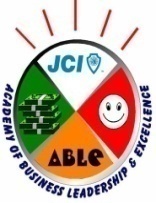 Task Significance
Feedback about Results
Organizational-Level Diagnosis
Design Components
Outputs
Inputs
Strategy
General Environment

Industry Structure
Structure
Culture
Organization 
Effectiveness
Human Resources Systems
Technology
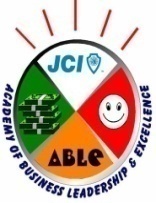 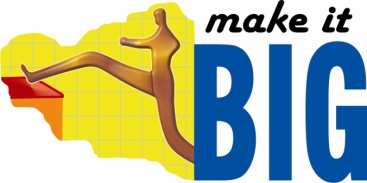 Five Forces of Industry Structure
ABLE
Buyer Power
Supplier Power
Threats of Substitutes
Industry Structure
Rivalry among Competitors
Threats of Entry
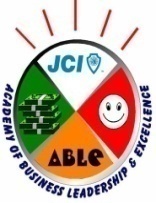 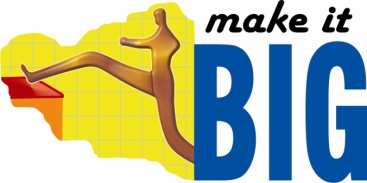 Elements of Corporate Culture Formation
ABLE
Top Management View
Organization System and Policy
Industry Characteristics
Profile of Employees
Organization Structure
Corporate Culture
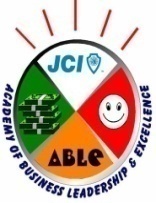 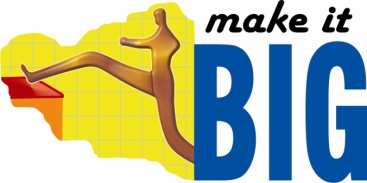 Human Resources Systems
ABLE
Recruitment &
Selection
Training & 
Development
Performance 
Management
Business
Result
Business
Strategy
HR 
Systems
Reward 
Management
Career 
Management
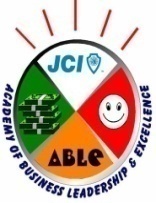 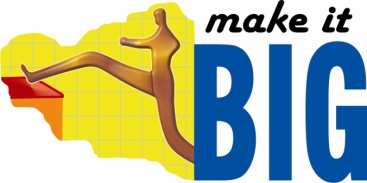 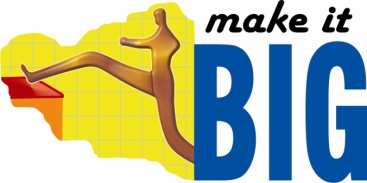 Organizational-Level Diagnosis
What is the company’s general environment?
What is the company’s industry structure?
What is the company’s strategy?
What is the company’s culture?
What are the company’s structure, human resources systems, and technology?
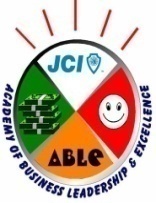 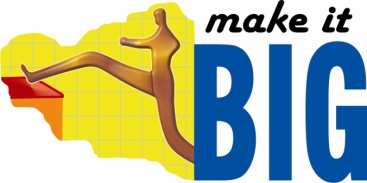 Group-Level Diagnosis
Inputs
Design Components
Outputs
Goal 
Clarity
Team 
Effectiveness
Organization
Design
Task 
Structure
Group
Functioning
Group 
Composition
Group
 Norms
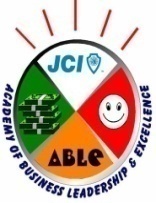 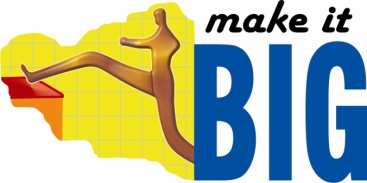 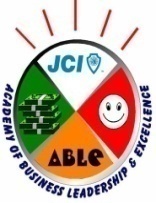 Individual Jobs Dimensions
Skill Variety
The degree to which the job requires a variety of different activities
Autonomy
The degree to which a job provides freedom and discretion in scheduling the work and determining work methods.
Task Identity
The degree to which the job requires completion of a whole and identifiable piece of work
Feedback About Results
The degree to which a job provides employee with direct and clear information about the effectiveness of task performance
Task Significance
The degree to which a job has a significant impact on other people’s lives